GELİŞME VE AZGELİŞME SOSYOLOJİSİ
HAYRİYE ERBAŞ
Küreselleşme, Esnek Uzmanlaşma 
ve Emek
Fordizm ya da Esnek Uzmanlaşma Nedir?
1970'lerde kapitalist sistemde yaşanan krizin ardından üretim sisteminde değişikliklere gidilmiştir. Bu dönem Post-Fordizm ve üretim sistemi de Post-Fordist üretim sistemi olarak tanımlanmıştır. post-fordist düzenlemelerle dizi mekanizma ve düzenleme gündeme gelmiş ve bunlardan özellikle sermaye için daha başarılı olanlar olumlu anlamlar yüklenerek dönemin politikalarına da damga vurarak etkili olmuştur. 
Esneklik ya da yalın üretim bu mekanizmaların en önemlilerindendir. Esnek üretim, kitlesel ve standartlaşmış mal üretimi yerine küçük bölümlerde, küçük ölçeklerde ve değişik ürün türlerinde üretim, değişik istemlere kısa sürede cevap verebilme, üretim sürecinin parçalanarak düşey ayrışması ile belirli aşamalarda uzmanlaşma ve en genelde Fordist üretimin katı ilişkilerine karşı esnekliğe dayanan bir üretim ve bu üretme uygun örgütlenme biçimi olarak tanımlanmaktadır. (Eraydın)
Esnek/Yalın Üretim
Esnek ya da yalın üretim, ana üretim biriminde ikincil tüm unsurların ana firmanın (çekirdek) dışına atılarak ürünün belirli parçalarının fabrika dışında daha küçük birimlere yaptırılmasıdır ki bu da taşeronlaşma anlamına gelir. 
Esnek ya da yalın üretim, temelde üretim süreci ve emekle ilgili yapısal sınırlamaları aşmak ve bu katı yapıları esnetmekle ilgilidir. Bu işletmelerin rekabete ve ayrışmış talebe büyük bir esneklikle cevap verebilme yeteneğinin gelişmesi anlamına gelir. Bu, işletme için daha fazla değer yaratmak açısından anlamlı olmakla birlikte, değer yaratma sürecinin özneleri olan çalışanlar ve toplum için de bir dizi olumsuzluklar içerir.
Esnek Üretim ile Esnetilenler
Krizle birlikte rekabetin yoğunlaşması, teknolojik dönüşümün hızlanması ve maliyetlerin aşağı çekilmesi zorunluluğu sermayeyi üretim sürecindeki bazı koşulların esnetilmesi yönünde politikalar geliştirmeye yöneltmiştir. 
Esnetilenler: 
ücret eşitliği, 
tanımlanmış ve süreleri belli olan iş saatleri, 
toplu pazarlık, 
iş bölümü (belirli ise yoğunlaşma), 
üretimin belirli bir mekânda yoğunlaşmasına neden olan teknolojik aletler ve homojen-kitlesel üretimdir.
Esnek Üretim ve Sonuçları-1
Maliyeti azaltmanın en kolay ve ucuz yolu iş görenlerin kazanılmış haklarını esnetmek olmuştur. Bu anlamda örgütlülüğü kırmak öncelikli amaçlardan biri olmuştur. Post-Fordizm'de esnek ya da yalın üretimin beraberinde getirdiği bazı olumsuzlukların en önemlilerinden biri budur.
Küçük çaplı üretime dayanan bu mekanizmalarda, küçük işyerlerinde iş görenler, pek çok haktan ve güvenceden yoksun olarak kötü koşullarda çalıştırılabilmektedir. 
Bu koşullar, ana firmadaki iş görenlerin de muhalefetine kısıtlayan bir alternatif olarak, iş görenlerin kolektif hareket etme potansiyeline zarar vermiştir. Çünkü bu küçük işyerlerinde kötü koşullarda çalışanlar örgütlenme yoluna gittikleri anda ana firma bu işyeriyle ilişkisini keserek başka bir birime yönelebilmekte ve bu küçük işyeri kapanmakta ve iş görenler işlerini kaybedebilmektedir.
Esnek Üretim ve Sonuçları-2
Modern sektörde iş bulamakta zorlanan, alternatifsizlik içindeki kadını ucuz işgücü olarak kullanan kuralsız ve kayıtdışı kapitalist ev sanayi, yine özellikle esnek üretimle birlikte yaygınlaşmıştır. Kapitalist ev sanayiinde çalışanlar ücretleri düşük, sosyal güvenlikten ve örgütlenme hakkından yoksun olarak uzun süreli, sağlıksız ve kötü koşullarda çalışma ile karşı karşıya kalmışlardır. 
Esnek uzmanlaşma sistemi, çalışanları “nitelikli” ve “niteliksiz” işgücü olarak keskin bir şekilde ayırmış ve özellikle niteliksiz işgücü bundan son derece olumsuz şekilde etkilenmiştir. 
Post-Fordist üretim özellikle sendikaların gücünü önemli şekilde azaltarak çalışanların pazarlık gücünü geriletmiştir.
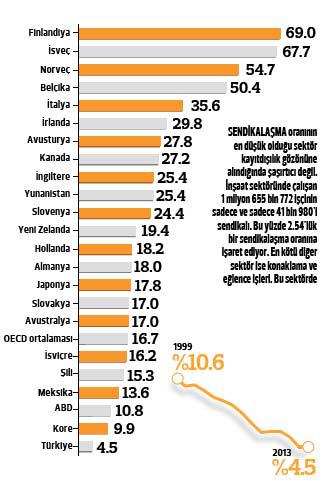 Esnek Üretim ve Çalışanlar Verimlilik
İşletmede üretimi ve verimi artırmanın en etkili yolu iş görenleri güdülemek olduğu için çalışanlara toplam kalite yönetimi ya da kalite kontrol çemberleri adı altında sınırlı otonomi (yetki) tanıma, sorumluluk verme, yüksek ücret ödeme gibi güdüleyiciler mekanizmalar devreye sokuldu. 
Bu uygulamaları meşrulaştırmak için de iş görenler; katılım, demokrasi gibi kavramlarla vurgulanan kalite çemberlerine alınır. Bu yolla iş gören ile iş süreçlerini bütünleştirici yeni bir kimlik (aile olma duygusu) yaratılarak adeta işiyle evlendirilen iş görenin, işini ve işletmenin çıkarlarını kendi çıkarlarının önünde görmesi, kendini işine ve işletmeye adaması sağlanır.
Esnek Üretim ve Verimlilik
Verimlilik ve kâr uğruna çalışanları işletmeye bağlama ve çalışanların işi kendilerinden üstün görme durumu aslında patolojik bir sorundur. Çalışanların bu konuma düşürülmesinin iş ahlakıyla bağdaşmayan yanlarının olduğu söylenebilir. 
Bu sistemde yüksek ücret alan çalışanların kazandıklarını harcamaya dahi fırsatları veya kısa bir tatil yapmaya bile zamanları olmayabilir. 
İş dışındaki özel yaşam alanları daraltılan çalışanlar adeta daha çok çalışmaya ve daha çok üretmeye programlanmış bir makine olarak görülür ve kalıba sokulmuş itaatkâr iş görenler haline gelirler. 
Aşırı yoğun çalışmanın ya da zamanının neredeyse tamamını işini düşünerek geçirmenin sonucunda iş görenlerde depresyonlara, ruhsal bozukluklara, hatta ölümlere bile rastlanmaktadır. Japonya'da bir yılda bu yüzden yaşanan intiharların sayısının 2000'leri bulduğu belirtilmektedir. 
Sonuç Yabancılaşma
Esnek Üretim ve İşçi Sınıfı
Yeniden esnekleşme süreciyle birlikte nitel ve nicel özellikleri değişen emekçilerin mücadele araçları ve yöntemlerinin nasıl olması gerektiği üzerine tartışmaların bir tarafında Marx’ın tanımladığı proletaryaya “elveda” diyen ve işçi sınıfının toplumsal dönüşümü sağlayacak tarihsel bir özne olma özelliğini kaybettiği görüşünü savunanlar bulunmaktadır.
Esnek Üretim ve Güvencesizlik 1. Görüş
Tartışmanın diğer tarafında ise üretim biçimleri ve emek süreçlerinde gerçekleşen değişimin kapitalist üretimin temel felsefesini değiştirmediğini ve nicel ve nitel yapısı değişmekle birlikte işçi sınıfının tarihsel ve toplumsal rolünün ve dolayısıyla sınıflar mücadelesinin sürdüğünü savunanlar vardır. Birinci görüşü savunanlar, esnekleşmeyle birlikte emeğinin denetimini kaybederek tamamen sermayenin tahakkümü altına giren ve güvencesizleşen emekçileri, proleterya teriminin dışında “precarious” (güvencesiz) sıfatı ile “proletiriat” (proleterya) ismini birleştirerek oluşturdukları “prekarya” terimiyle tanımlamaktadırlar (Standing’den akt. Müftüoğlu 2015). 
Emeği ve emekçiyi kapitalist üretim sistemine içkin olan bağlamından kopartarak “güvencesizler” adıyla yeni bir sınıf oluşturmaya çalışan bu görüşe göre kapitalizmin neden olduğu sorunlara ve saldırılara sadece üretim ilişkileri üzerinden sınıfsal bir örgütlenmeyle yanıt vermek olanaklı değildir. (Müftüoğlu, 2015)
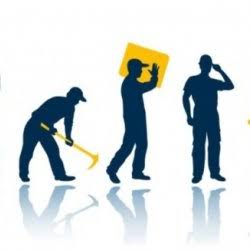 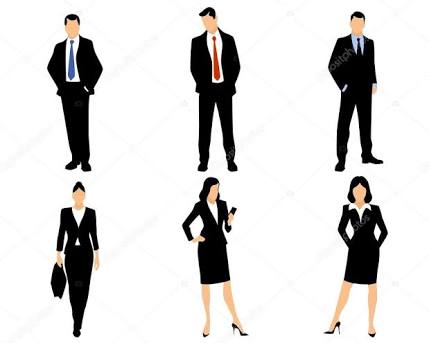 Beyaz yakalı işçiler
Mavi yakalı işçi
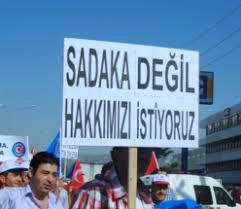 Tartışmalardan birincisine göre  İşçi sınıfı dönüştüğü için artık   toplumsal dönüşümü sağlayamaz.
Esnek Üretim ve Güvencesizlik 2. Görüş
İkinci görüşe göre ise güvencesizlik, 1970’lerde başlayan yeniden esnekleşme süreciyle ilk kez ortaya çıkmış, yeni bir durum değildir. Kapitalist üretim sisteminde üretim araçlarından yoksun olma ile tanımlanan işçi sınıfının kendisi, tanımı gereği ve yapısal olarak güvencesizdir. 
Bu yapısal güvencesizlik 2. Dünya Savaşını izleyen kısa bir dönem boyunca uygulanan refah devleti politikalarıyla bir süre görünmez hale gelmiş; neo-liberal politikalarla birlikte yeniden görünürlük kazanmıştır (Müftüoğlu). Dolayısıyla kapitalist üretim sistemi biçim değiştirirken emeği mülksüz ve güvencesiz bırakarak tahakkümü altına alma ve böylece artı değeri en üst düzeye çıkartacak koşullarda çalışmaya razı etme anlayışı değişmemiştir. Bu nedenle emekçileri, güvenceli - güvencesiz, merkez ülke işçisi - çevre ülke işçisi, mavi yakalı - beyaz yakalı gibi katmanlara ayırarak sınıf bağlamından kopartmak, üretim sürecini ve tüm toplumsal yaşamı sınıfsal çıkarları doğrultusunda yeniden ve yeniden dizayn eden burjuvaziye karşı mücadeleyi zayıflatmaktan başka bir işe yaramayacaktır.
Sonuç-1
Üretim biçimlerinde meydana gelen değişimler  ve bu değişimler sonucu ortaya çıkan yeni çalışma biçimleri çalışan profillerini değiştirmiştir.
Fordist sistemde vasıfsız, kol gücüyle çalışan işçinin yerini Post -Fordist dönemde vasıflı, üretim sürecinde etkin rol oynayan bireyler almıştır. 
 Post fordizm’in bir sonucu olarak ortaya çıkan esnek uzmanlaşma çalışanlardaki sınıf bilincinin de gerilemesine yol açmıştır.  Çalışanların bir araya gelmesinde önemli bir yere sahip olan sendikaların da üye sayıları  azalmaya başlamıştır. Türkiye sendikalaşma oranının en az olduğu ülkelerden biridir. Bu durumun ortaya çıkmasında nitelikli- niteliksiz  iş gücü ayrımının ortaya çıkması, üretici firmaların sendikalı olan işçiye karşı tutumları (işten çıkarma),  işçiyi daha fazla  çalışması için güdüleme amacıyla  çalışan iş veren ayrımındansa aile profili çizmesi  etkili olan etkilerden bazılarıdır.
Sonuç-2
Tarihsel süreçte kapitalizm ve kapitalizmin temsilcisi olduğu burjuvazinin hegemonyasını sarsan ve yarattığı tahribatı sınırlandırabilen tek güç bir “sınıf“ olarak sistemin karşısına dikilen işçi sınıfı olmuştur. Burjuvazi 20. yüzyıl boyunca bir taraftan işçi sınıfını ve onun mücadele araçları olan sendikaları ve sınıf partilerini kendine bağımlı hale getirerek işlevsizleştirmeye çalışırken değer taraftan da sınıfın hafızasını silmek için birçok yöntem denemiştir. Bugün işçi sınıfının toplumu etkileme gücüne sahip bir aktör olmaktan çıktığını iddia eden, proleterya yerine prekaryayı,  işçi sınıfının yerine “çokluğu”, sınıf sendikacılığının yerine sivil toplumcu bir örgütlenmeyi koymaya çalışan yaklaşımlar da sınıfın hafızasını silme çabalarının devamı olarak görmek mümkündür. (Müftüoğlu,2015)
Kaynakça
Eraydın, Ayda (1992) Post-fordizm Ve Değişen Mekansal Öncelikler, ODTÜ, Mimarlık Fak. Yayınları.
Müftüoğlu Ö. (2015) Esneklik, Güvencesizlik Ve Sendikalar Toplum Ve Hekim Dergisi Haziran 2015, cilt 30, sayı 3
Memduhoğlu H. B. (2007). Post-Fordist Üretim Örgütlenmeleri ve İş görenler Üzerindeki Etkileri Bilim, Eğitim ve Düşünce Dergisi, Aralık 2007, Cilt 7, Sayı 4
http://www.hurriyet.com.tr/turkiye-en-kotu-sendikalasma-orani-ile-oecd-sonuncusu-27468300